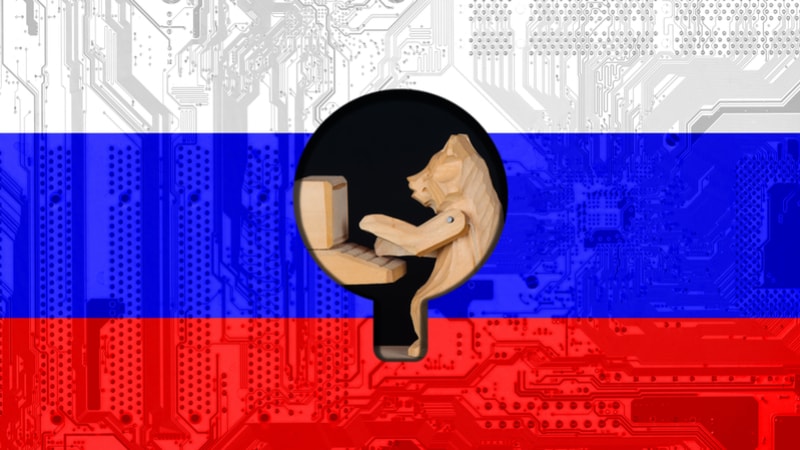 Rusko jako hrozba v kyberprostoru
Michael Myklín, 3.10.2019
Michael Myklín
Národní úřad pro kybernetickou a informační bezpečnost (NÚKIB)
Oddělení strategických analýz a informací
Post-sovětský prostor



Masarykova univerzita (Bc. a Mgr.)
Ph.D. in progress (Panslavism in Russian Psychological Operations, Case Study of Czech Republic)
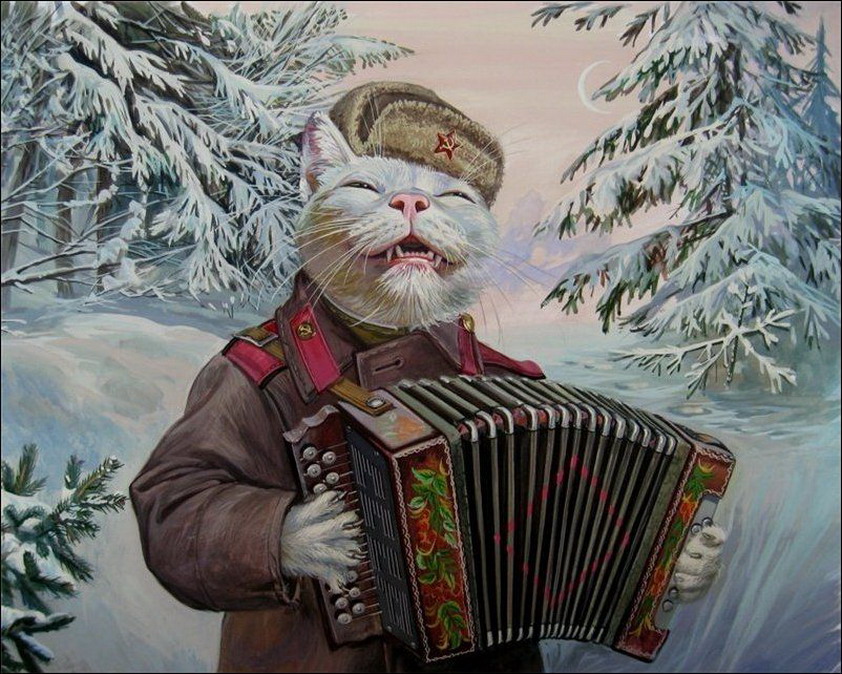 Obsah prezentace
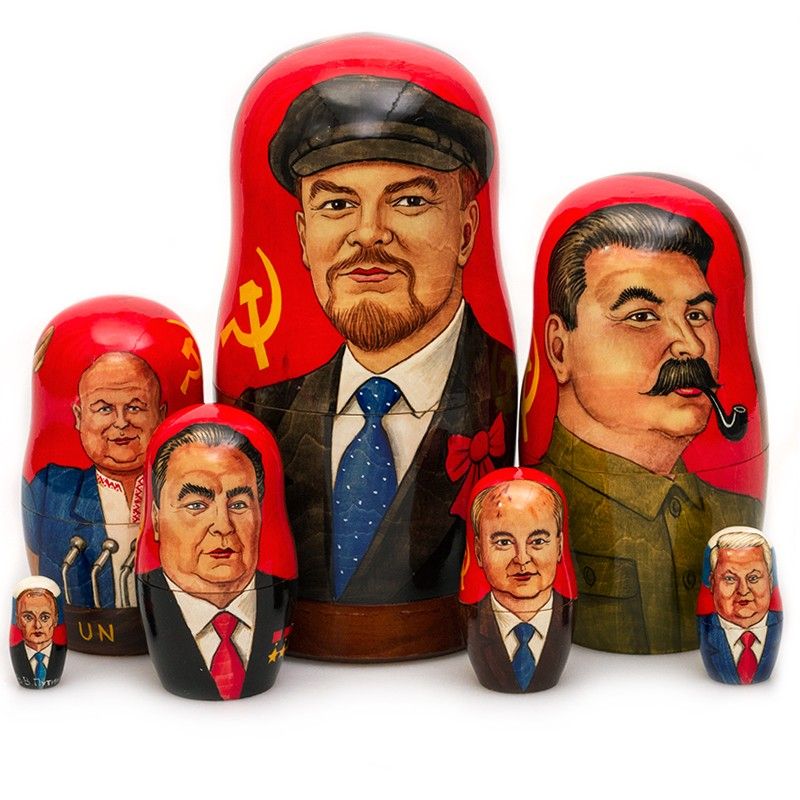 Kyber elementy v ruském strategickém myšlení
Ofenzivní kybernetické kapacity
Kapacity kybernetické bezpečnosti a „surveillance state“
Co Kreml chce, abyste si mysleli vs. skutečnost
Ruská kyber hrozba vůči České republice
Kybernetické útoky proti českému Ministerstvu zahraničních věcí ČR
Ruští hackeři v Praze
Případ Koněv – útoky, které se nestaly
Výzva ruské kyber hrozby pro Českou republiku (a jinde)
Kyber v ruském strategickém myšlení
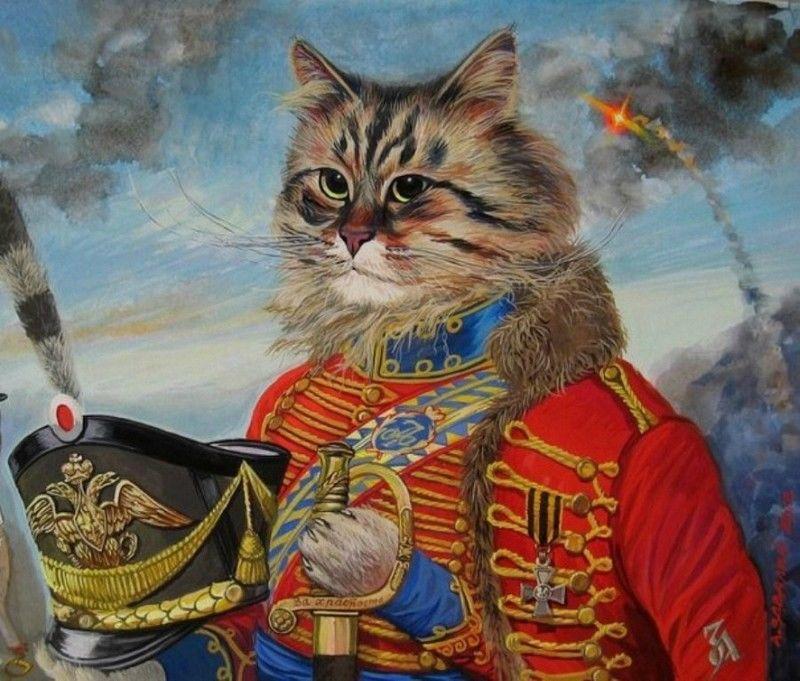 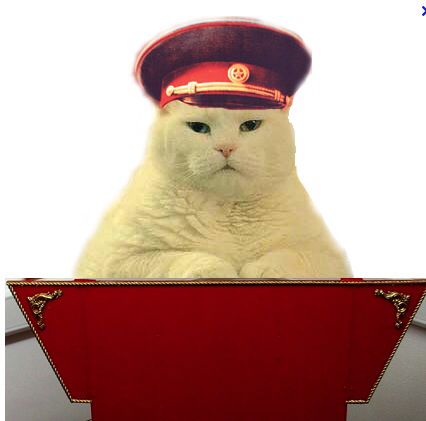 Znej svého nepřítele, hlavně pokud o něm často píšeš
Rozdílné chápání kyber prvků
Informační válka (Informacionnaja vojna)
Informačně-psychologické operace – škodlivý obsah (desinformace)
Informačně-technické operace – škodlivý kód (malware)
Informačně-kinetické operace? -  fyzická destrukce nebo kontrola nad „informačním cílem“ internetové kabely, TV/rádio stanice)
Informační válka a kde se vzala?
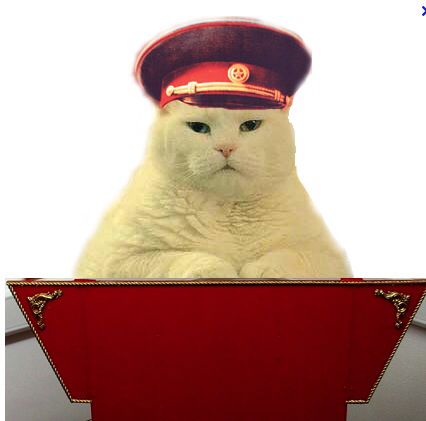 Sovětský odkaz
Aktivní opatření (KGB)
Maskirovka (armáda, GRU)
Rozvoj technologií
1991 – 2019 aka Highway to hell
Ztráta ideologie
Vladimír Putin a silovici
Rostoucí paranoia
Internet
Nová studená válka
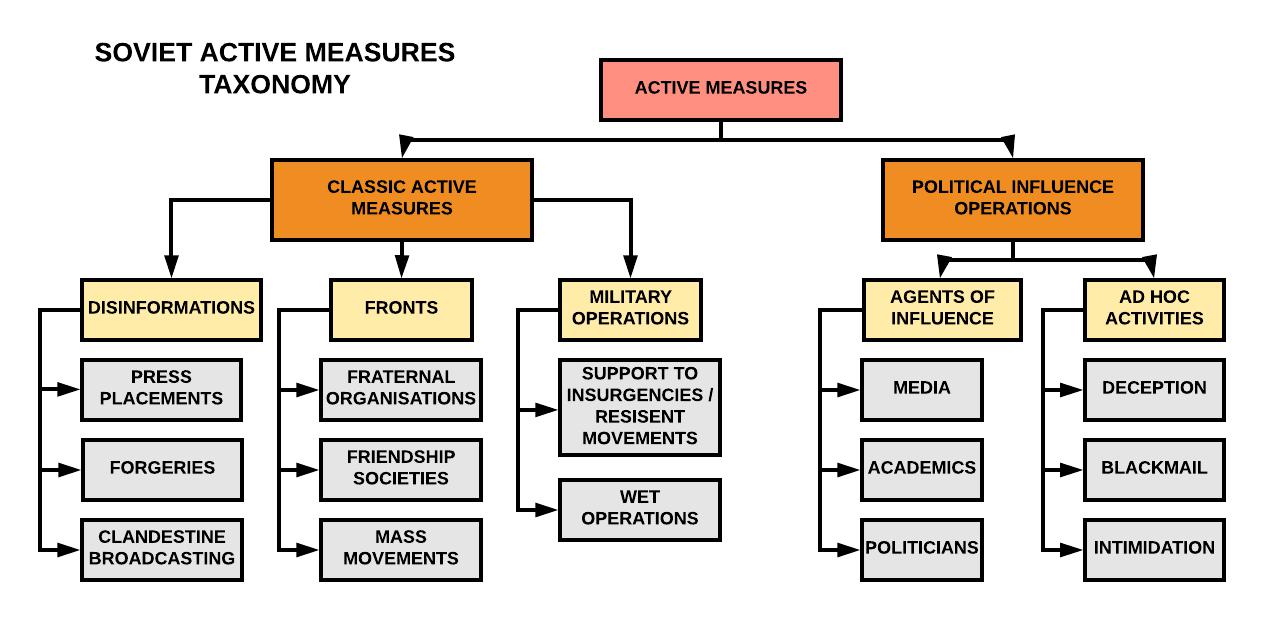 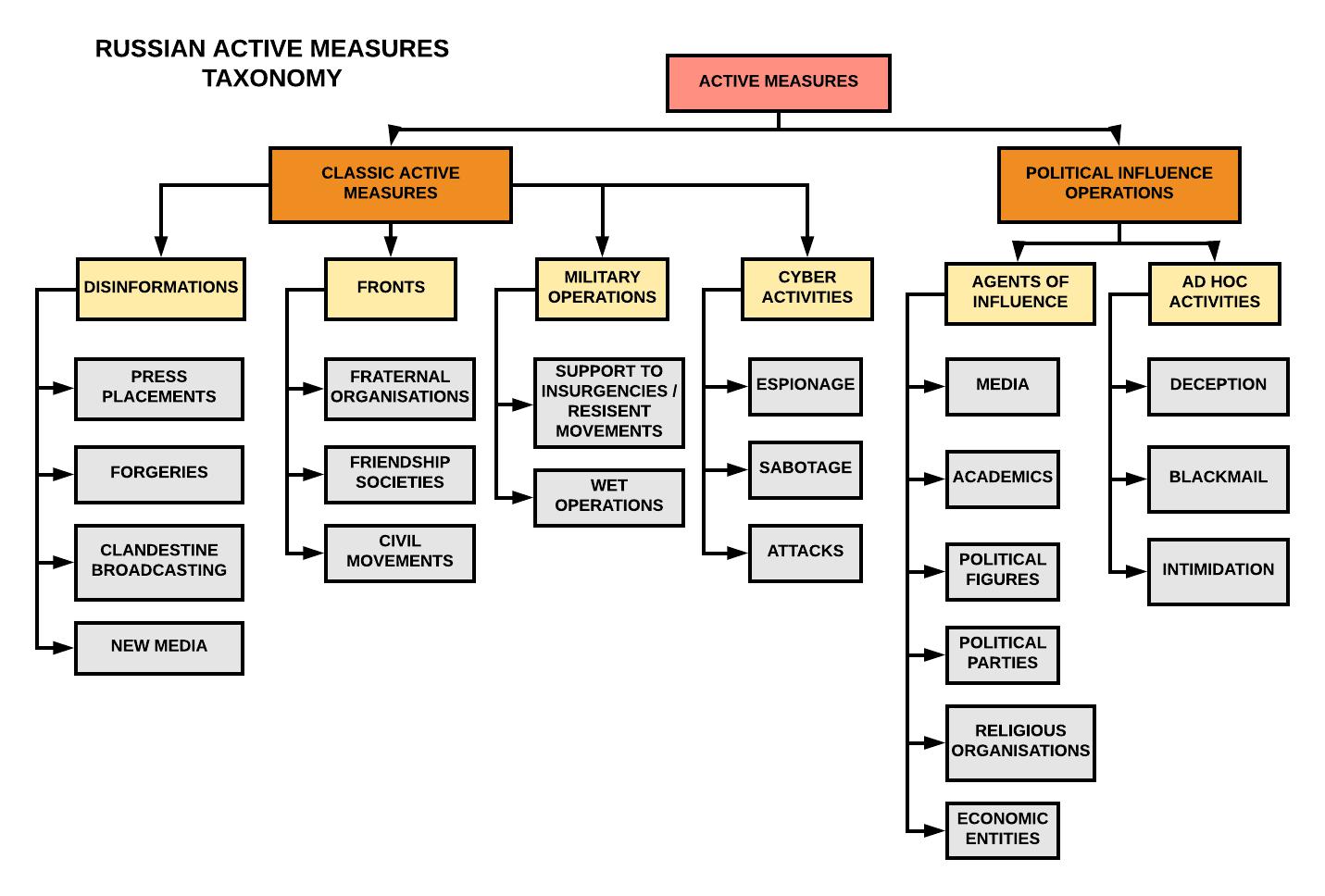 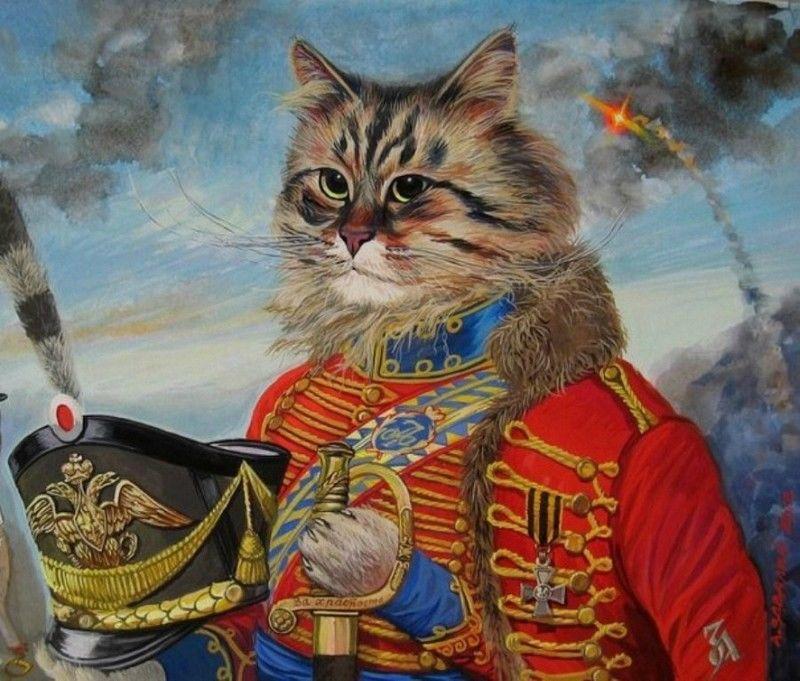 Kyber v ruském strategickém myšlení
Znej svého nepřítele, hlavně pokud o něm často píšeš
Rozdílné chápání kyber prvků
Informační válka (Informacionnaja vojna)
Informačně-psychologické operace – škodlivý obsah (desinformace)
Informačně-technické operace – škodlivý kód (malware)
Informačně-kinetické operace? -  fyzická destrukce nebo kontrola nad „informačním cílem“ internetové kabely, TV/rádio stanice)

Rusko: Koncept hybridní válka/hybrid warfare/gibridnaja vojna jako výmysl Západu k oslabení Ruska Překvapivá transparence aneb kdo hledá, ten najde
Strategické dokumenty
Články v akademických časopisech (vojenských)
Práce relevantních ruských/sovětských vojenských teoretiků (Kartapolov, Čekinov & Bogdanov, Slipčenko, Messner)
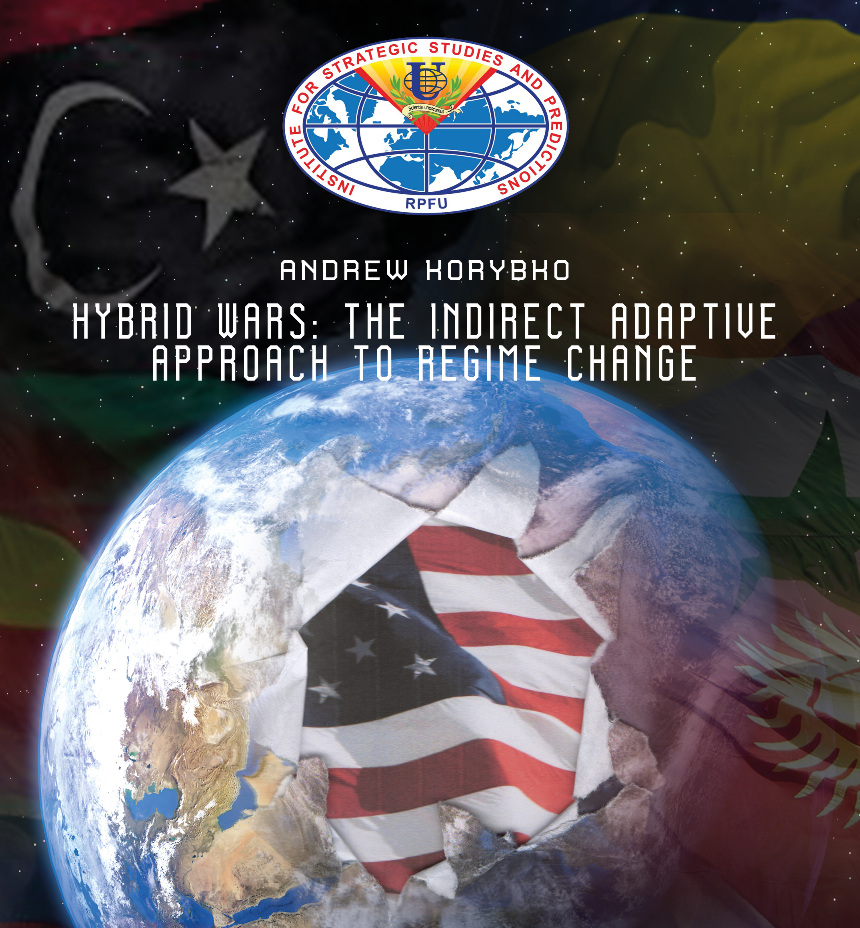 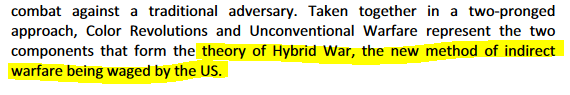 Kyber v ruském strategickém myšlení
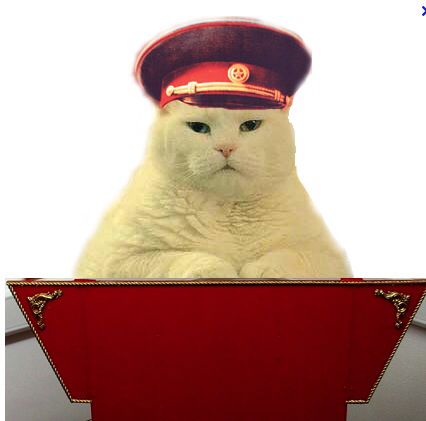 Znej svého nepřítele, hlavně pokud o něm často píšeš
Rozdílné chápání kyber prvků
Informační válka (Informacionnaja vojna)
Informačně-psychologické operace – škodlivý obsah (desinformace)
Informačně-technické operace – škodlivý kód (malware)
Informačně-kinetické operace? -  fyzická destrukce nebo kontrola nad „informačním cílem“ internetové kabely, TV/rádio stanice)
Koncept hybridní válka/hybrid warfare/gibridnaja vojna = Západní výmysl k oslabení Ruska (ruský postoj) 
Překvapivá transparence aneb kdo hledá, ten najde
Strategické dokumenty
Články v akademických časopisech (vojenských)
Práce relevantních ruských/sovětských vojenských teoretiků (Kartapolov, Čekinov & Bogdanov, Slipčenko, Messner)
Ofenzivní kybernetické kapacity
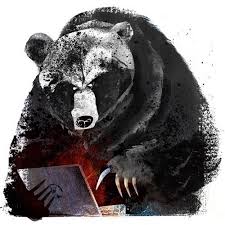 Většina ofenzivních kybernetických kapacit v rukou zpravodajských služeb
FSB, GRU and SVR 
Více státní kontroly, méně útoků patriotických hackerů (na Západě)

Lepší, silnější a rychlejší malware i útočníci
Crowdstrike: Ruské APT skupiny jako nejlepší na světě?
 
Více jak tucet APT skupin s různou úrovní zkušeností, schopností nástrojů a cílů
Nejhorší na skupinách útočníků nejsou útoky, ale názvy skupin

Špionáž
Ekonomická (letecký, vesmírný, farmaceutický, zbrojní průmysl)
Vlády (DNC, Bundestag, MFA´s)
Průmysl (kritická infrastruktura)
Sabotáž
Ransomware/wiper (Maersk)
Průmyslová sabotáž (ukrajinská rozvodná síť, saudský petro-chemický závod)
[Speaker Notes: Ransomware/wiper (NotPetya - Maersk)
Industrial sabotage (BlackEnergy - Ukraine electrical grid, Triton - Saudi petro-chemical plant)]
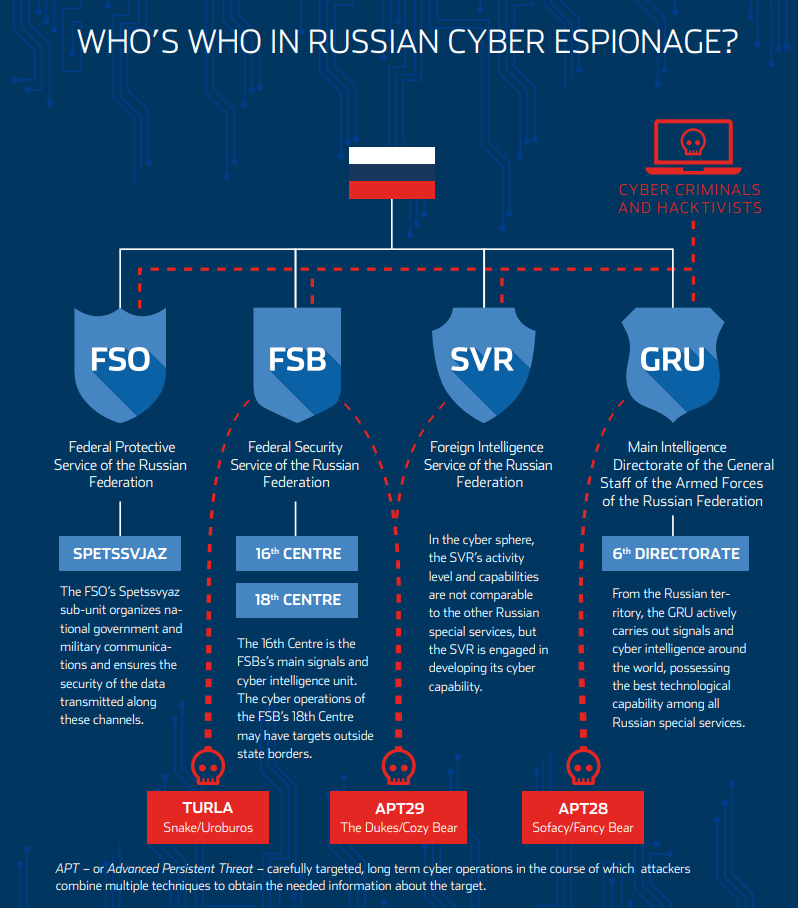 APT = Advanced Persistent Threat / pokročilá trvalá hrozba

Sofistikované skupiny hackerů, které jsou schopny se do systémů oběti dostat nepozorovaně a nepozorovaně v nich po delší dobu působit
Často navázané na státní aktéry
Ofenzivní kybernetické kapacity
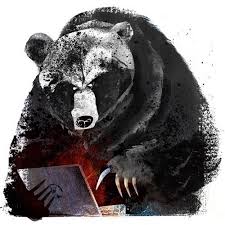 Většina ofenzivních kybernetických kapacit v rukou zpravodajských služeb
FSB, GRU and SVR 
Více státní kontroly, méně útoků patriotických hackerů (na Západě)

Lepší, silnější a rychlejší malware i útočníci
Crowdstrike: Ruské APT skupiny jako nejlepší na světě?
 
Více jak tucet APT skupin s různou úrovní zkušeností, schopností nástrojů a cílů
Nejhorší na skupinách útočníků nejsou útoky, ale názvy skupin

Špionáž
Ekonomická (letecký, vesmírný, farmaceutický, zbrojní průmysl)
Vlády (DNC, Bundestag, MFA´s)
Průmysl (kritická infrastruktura)
Sabotáž
Ransomware/wiper (Maersk)
Průmyslová sabotáž (ukrajinská rozvodná síť, saudský petro-chemický závod)
[Speaker Notes: Crowdstrike decided to create a new measurement it calls “breakout time”—the time it takes for an intruder to get beyond the initial point of entry to reach other systems in the network to steal data.]
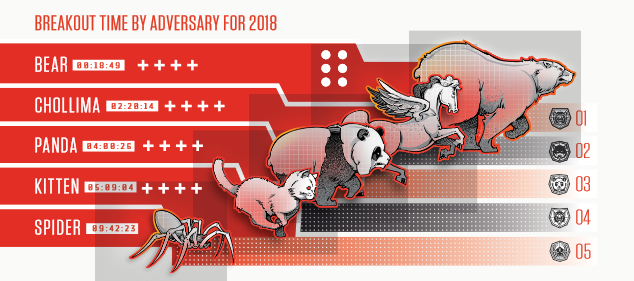 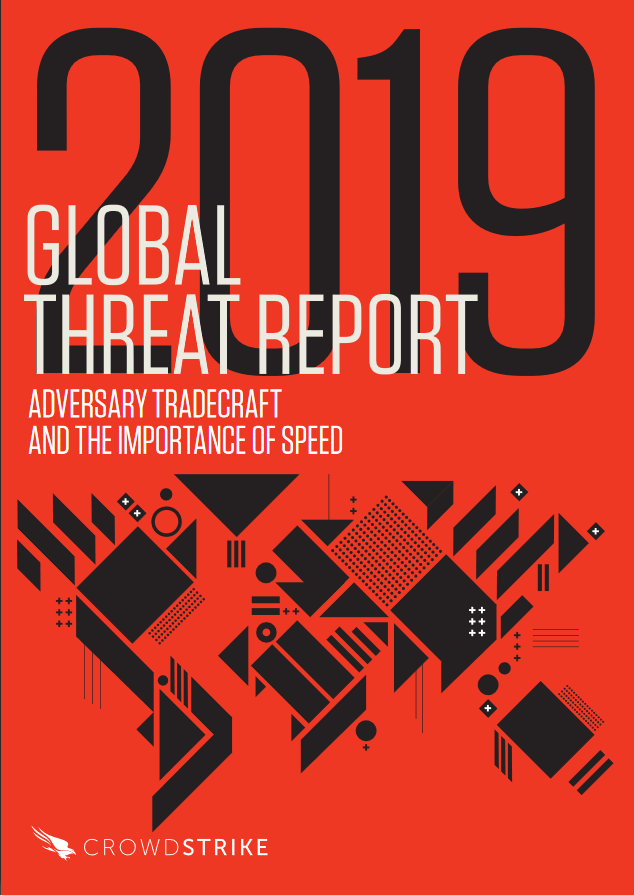 Dostupné: https://crowdstrike.lookbookhq.com/web-global-threat-report-2019/crowdstrike-2019-gtr?utm_campaign=Threat_Report_2019
Ofenzivní kybernetické kapacity
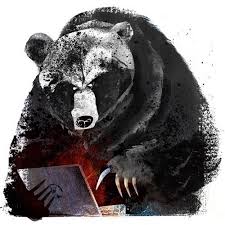 Většina ofenzivních kybernetických kapacit v rukou zpravodajských služeb
FSB, GRU and SVR 
Více státní kontroly, méně útoků patriotických hackerů (na Západě)

Lepší, silnější a rychlejší malware i útočníci
Crowdstrike: Ruské APT skupiny jako nejlepší na světě?
 
Více jak tucet APT skupin s různou úrovní zkušeností, schopností nástrojů a cílů
Nejhorší na skupinách útočníků nejsou útoky, ale názvy skupin

Špionáž
Ekonomická (letecký, vesmírný, farmaceutický, zbrojní průmysl)
Vlády (DNC, Bundestag, MFA´s)
Průmysl (kritická infrastruktura)
Sabotáž
Ransomware/wiper (Maersk)
Průmyslová sabotáž (ukrajinská rozvodná síť, saudský petro-chemický závod)
Ofenzivní kybernetické kapacity
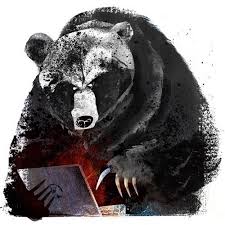 Většina ofenzivních kybernetických kapacit v rukou zpravodajských služeb
FSB, GRU and SVR 
Více státní kontroly, méně útoků patriotických hackerů (na Západě)

Lepší, silnější a rychlejší malware i útočníci
Crowdstrike: Ruské APT skupiny jako nejlepší na světě?
 
Více jak tucet APT skupin s různou úrovní zkušeností, schopností nástrojů a cílů
Nejhorší na skupinách útočníků nejsou útoky, ale názvy skupin

Špionáž
Ekonomická (letecký, vesmírný, farmaceutický, zbrojní průmysl)
Vlády (DNC, Bundestag, MFA´s)
Průmysl (kritická infrastruktura)
Sabotáž
Ransomware/wiper (Maersk)
Průmyslová sabotáž (ukrajinská rozvodná síť, saudský petro-chemický závod)
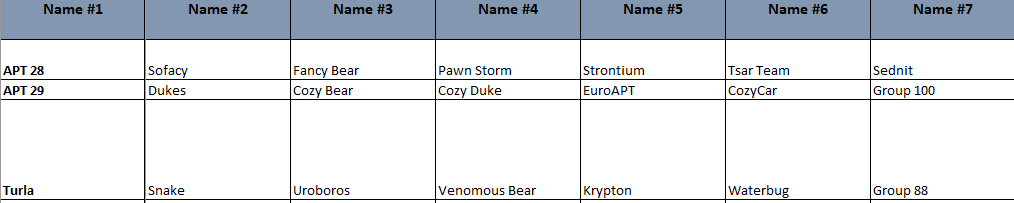 Ofenzivní kybernetické kapacity
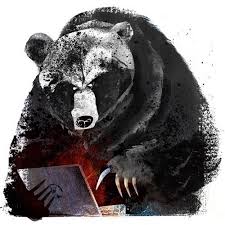 Většina ofenzivních kybernetických kapacit v rukou zpravodajských služeb
FSB, GRU and SVR 
Více státní kontroly, méně útoků patriotických hackerů (na Západě)

Lepší, silnější a rychlejší malware i útočníci
Crowdstrike: Ruské APT skupiny jako nejlepší na světě?
 
Více jak tucet APT skupin s různou úrovní zkušeností, schopností nástrojů a cílů
Nejhorší na skupinách útočníků nejsou útoky, ale názvy skupin

Špionáž
Ekonomická (letecký, vesmírný, farmaceutický, zbrojní průmysl)
Vlády (DNC, Bundestag, MFA´s)
Průmysl (kritická infrastruktura)
Sabotáž
Ransomware/wiper (Maersk)
Průmyslová sabotáž (ukrajinská rozvodná síť, saudský petro-chemický závod)
Kapacity kybernetické bezpečnosti a „surveillance state“
Masivní aparát vytvořený ke kontrole ruského internetu, jeho uživatelů a k ochraně ruské telekomunikační infrastruktury
Řada zákonů dávají státu nemalý vliv
Federální zákon č. 40-FZ - Zákon o Federální bezpečnostní službě
Federální zákon č. 241-FZ - Zákaz anonymních komunikačních aplikací (Instant  Messaging, IM)
Federální zákon č. 242-FZ - Povinnost sběru, ukládání a zpracování osobních údajů              
                                                    ruských  občanů na serverech v Rusku
Federální zákon č. 28-FZ - Šíření fake news je trestáno pokutou. Týká se pouze online médií

Alespoň 44 institucí a organizací zabývajících se kybernetickou bezpečnostní/informační válkou
Izolovaný RuNet jako dlouhodobý plán?
Federální zákon č. 40-FZ - Zákon o Federální bezpečnostní službě
„Státní orgány, stejně jako firmy, vědecké instituce a další organizace jsou povinny  poskytovat orgánům FSB podporu v plnění jim uložených úkolů.

 Fyzické i právnické osoby v Ruské Federaci zajišťující poštovní služby, telekomunikační spojení všeho druhu, včetně systémů elektronické, důvěrné a satelitní komunikace, jsou povinny na žádost FSB instalovat do svých systémů doplňková zařízení a software, a zajistit vhodné podmínky nutné pro operativní a technická opatření FSB. 

V rámci plnění úkolů pro zajištění bezpečnosti Ruské federace mohou být příslušníci FSB přiřazeni ke státním orgánům, firmám, výzkumným institucím nebo jiným organizacím nezávisle na jejich formě vlastnictví, a to se souhlasem vedoucích pracovníků, přičemž zůstávají ve vojenské službě.“
Kapacity kybernetické bezpečnosti a „surveillance state“
Masivní aparát vytvořený ke kontrole ruského internetu, jeho uživatelů a k ochraně ruské telekomunikační infrastruktury
Řada zákonů dávají státu nemalý vliv
Federální zákon č. 40-FZ - Zákon o Federální bezpečnostní službě
Federální zákon č. 241-FZ - Zákaz anonymních komunikačních aplikací (Instant  Messaging, IM)
Federální zákon č. 242-FZ - Povinnost sběru, ukládání a zpracování osobních údajů              
                                                    ruských  občanů na serverech v Rusku
Federální zákon č. 28-FZ - Šíření fake news je trestáno pokutou. Týká se pouze online médií

Alespoň 44 institucí a organizací zabývajících se kybernetickou bezpečnostní/informační válkou
Izolovaný RuNet jako dlouhodobý plán?
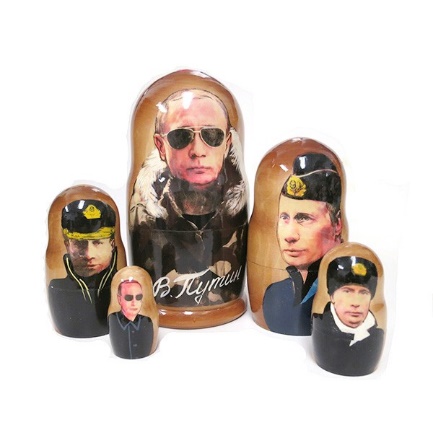 Co Kreml chce, abyste si mysleli vs. skutečnost
Rusko - schopné, nebezpečné, ale stále jen státní aktér se všemi plusy i mínusy, které s tím souvisí


JAKÉ???
Co Kreml chce, abyste si mysleli vs. skutečnost
Rusko - schopné, nebezpečné, ale stále jen státní aktér se všemi plusy i mínusy, které s tím souvisí

Korupce, byrokracie, lenost, překrývající se jurisdikce, politické hašteření a chyby

Ruské kapacity i schopnosti jsou občas přeháněny

TLDR: Not great, not terrible
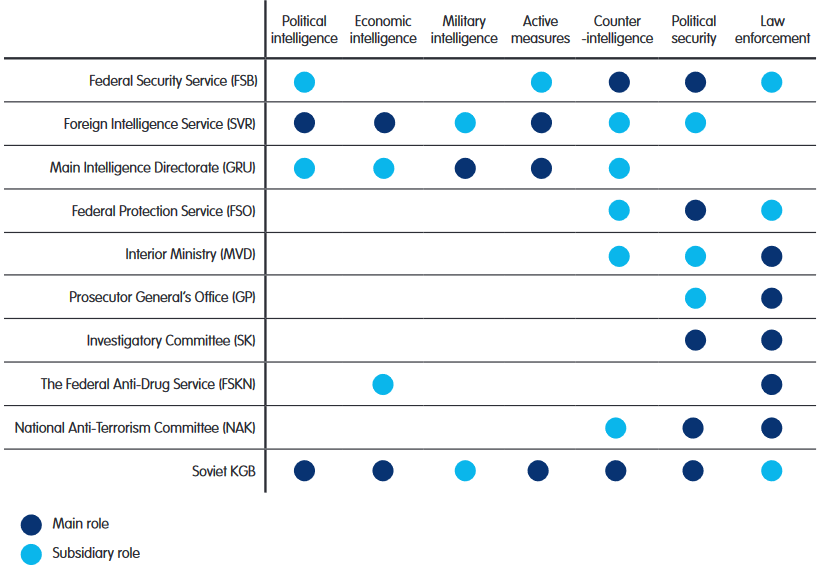 Zdroj: Galeotti, Mark. 2016. Putin’s hydra: Inside Russia’s intelligence services. ECFR
[Speaker Notes: Overlaping responsibilities – something we see a lot in authoritative regimes – no time to contest the ruling elites when agencies fight among themselves – usually by design]
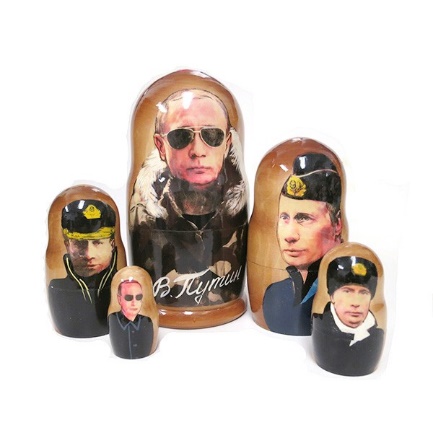 Co Kreml chce, abyste si mysleli vs. skutečnost
Rusko - schopné, nebezpečné, ale stále jen státní aktér se všemi plusy i mínusy, které s tím souvisí

Korupce, byrokracie, lenost, překrývající se jurisdikce, politické hašteření a chyby

Ruské kapacity i schopnosti jsou občas přeháněny

TLDR: Not great, not terrible
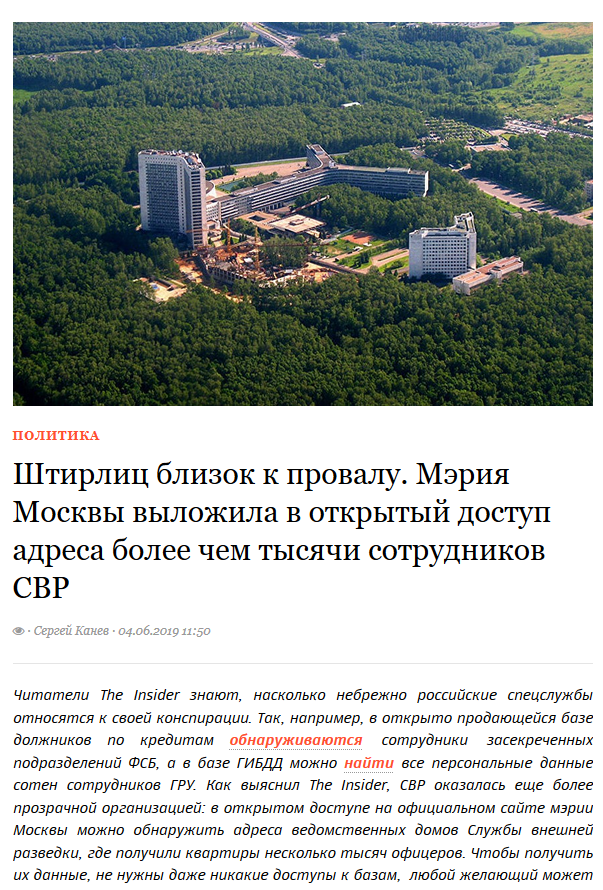 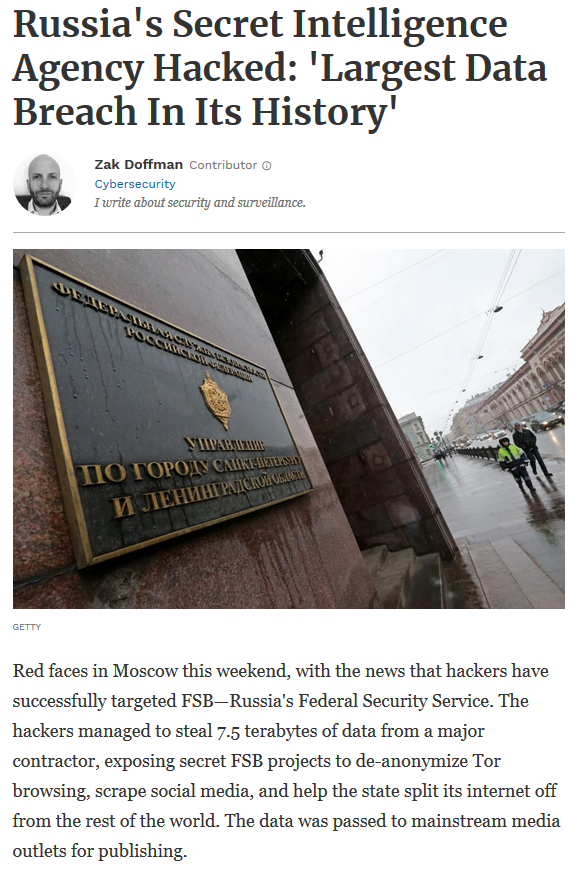 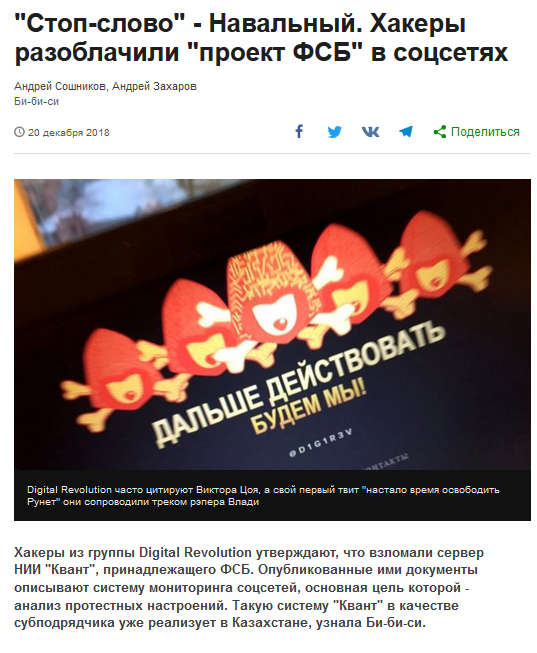 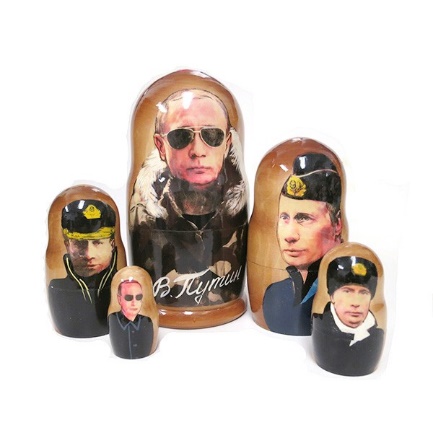 Co Kreml chce, abyste si mysleli vs. skutečnost
Rusko - schopné, nebezpečné, ale stále jen státní aktér se všemi plusy i mínusy, které s tím souvisí

Korupce, byrokracie, lenost, překrývající se jurisdikce, politické hašteření a chyby

Ruské kapacity i schopnosti jsou občas přeháněny

TLDR: Not great, not terrible
Ruská kyber hrozba vůči České republice
Případy a poučení:
Ministerstvo zahraničních věcí ČR
Ruští hackeři v Praze
Případ Koněv – útoky, které se nestaly
Výzva ruské kyber hrozby pro Českou republiku (a jinde)
Kybernetické útoky proti Ministerstvu zahraničí
Několik rozsáhlých špionážních kampaní proti MZV
Podezřelí jsou ruští a čínští hackeři
2016/17
Více než 150 e-mailových účtů kompromitováno, včetně těch patřících nejvyššímu vedení (Turla/FSB)
Brute-force útoky proti e-mailovým účtům (Sofacy/GRU) 
2019
Česká stálá delegace při NATO HQ
Deník N: Ruští hackeři zodpovědní za útok
Ruští hackeři v Praze
FSB využívalo dvě české IT společnosti jako krytí pro hackery a jejich aktivity
Operace odkryta Bezpečnostní informační službou (BIS)

Poučení?
Ruští hackeři operují i mimo území Ruska, dokonce ve státech NATO a delší časové období. Proč v Praze? 
Podpora z ambasády
Zakrýt původce útoku
Blízkost k cíli (HUMINT)
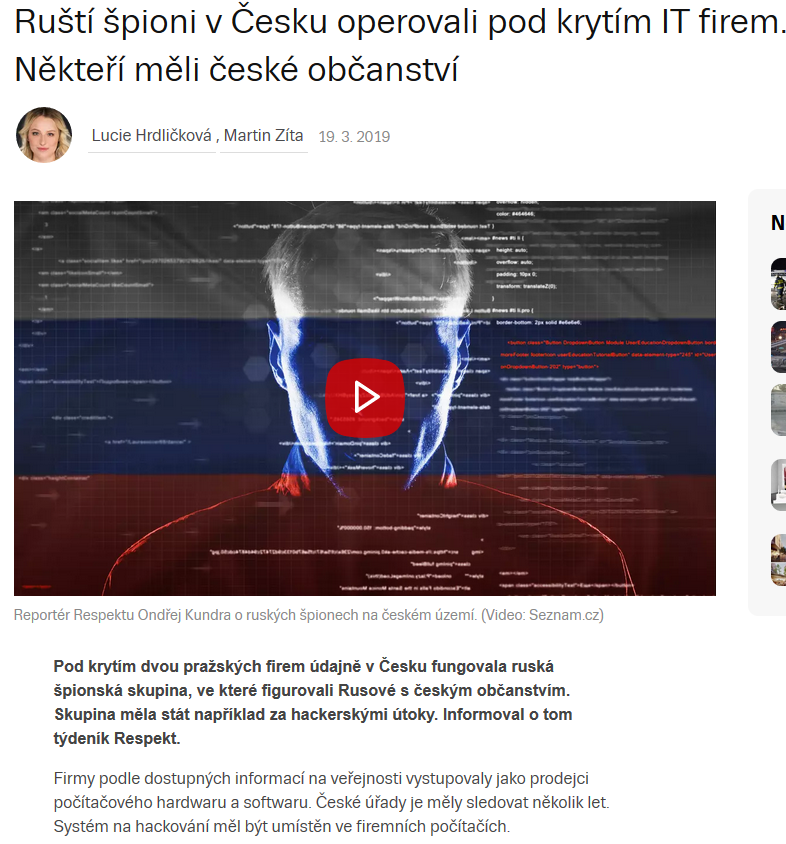 Případ Koněv – útoky, které se nestaly
Ruské MZV nespokojené s plány na přesun/odstranění sochy Maršála Ivana Koněva z jeho původního místa
Podobnost případu s Estonskem (2007)
Přesun bronzové sochy sovětského vojáka
Kyber útoky (DDoS) proti estonským státních institucím, bankám a médiím

NÚKIB počítal s možností útoků, ale nic se nestalo

Reflexiní operace české kontrarozvědky nebo jen šťastná náhoda? 
Identifikace proruských skupin
[Speaker Notes: - Estonia
- Letter to Babiš about potential attacks 
- The reflexive ops scenario would be great, but also occams razor – possibly just coiincidence that we somehow managed to profit from]
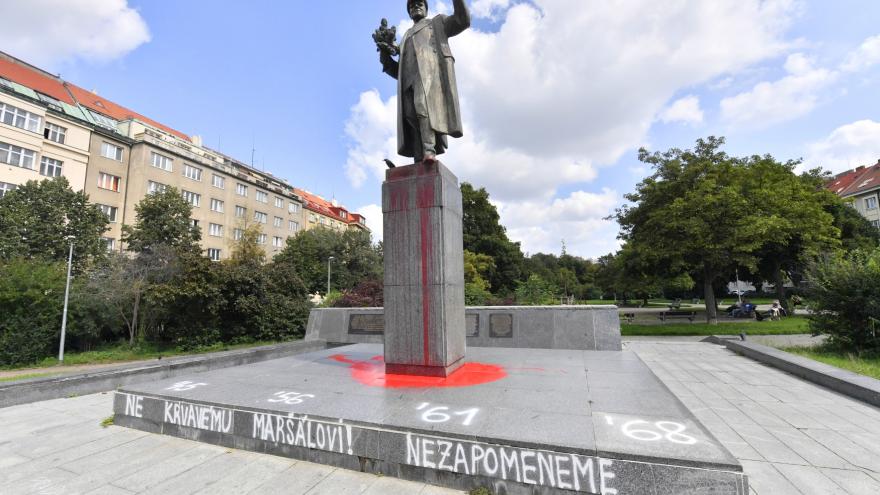 Koněv case – attacks that didn´t happen
Ruské MZV nespokojené s plány na přesun/odstranění sochy Maršála Ivana Koněva z jeho původního místa
Podobnost případu s Estonskem (2007)
Přesun bronzové sochy sovětského vojáka
Kyber útoky (DDoS) proti estonským státních institucím, bankám a médiím

NÚKIB počítal s možností útoků, ale nic se nestalo

Reflexiní operace české kontrarozvědky nebo jen šťastná náhoda? 
Identifikace proruských skupin
[Speaker Notes: - Estonia
- Letter to Babiš about potential attacks 
- What is reflexive control operation
- The reflexive ops scenario would be great, but also occams razor – some people in security community claimed it was reflexive operation to force russia to act and to identify as much pro-russian groups and individuals as possible -  possibly just coiincidence that we somehow managed to profit from]
Koněv case – attacks that didn´t happen
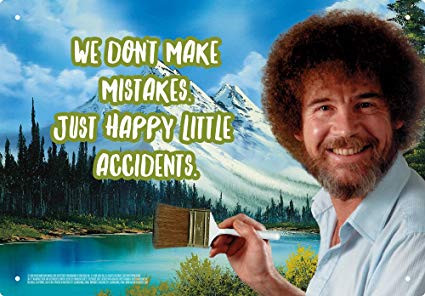 Ruské MZV nespokojené s plány na přesun/odstranění sochy Maršála Ivana Koněva z jeho původního místa
Podobnost případu s Estonskem (2007)
Přesun bronzové sochy sovětského vojáka
Kyber útoky (DDoS) proti estonským státních institucím, bankám a médiím

NÚKIB počítal s možností útoků, ale nic se nestalo

Reflexiní operace české kontrarozvědky nebo jen šťastná náhoda? 
Identifikace proruských skupin
[Speaker Notes: - Estonia
- Letter to Babiš about potential attacks 
- What is reflexive control operation
- The reflexive ops scenario would be great, but also occams razor – some people in security community claimed it was reflexive operation to force russia to act and to identify as much pro-russian groups and individuals as possible -  possibly just coiincidence that we somehow managed to profit from]
Koněv case – attacks that didn´t happen
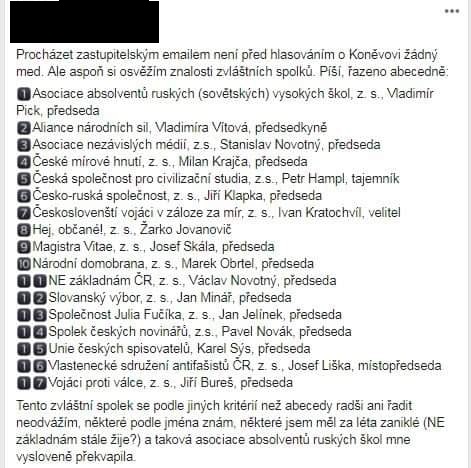 Ruské MZV nespokojené s plány na přesun/odstranění sochy Maršála Ivana Koněva z jeho původního místa
Podobnost případu s Estonskem (2007)
Přesun bronzové sochy sovětského vojáka
Kyber útoky (DDoS) proti estonským státních institucím, bankám a médiím

NÚKIB počítal s možností útoků, ale nic se nestalo

Reflexiní operace české kontrarozvědky nebo jen šťastná náhoda? 
Identifikace proruských skupin
[Speaker Notes: - Estonia
- Letter to Babiš about potential attacks 
- The reflexive ops scenario would be great, but also occams razor – possibly just coiincidence that we somehow managed to profit from]
Výzva ruské kyber hrozby pro Českou republiku (a jinde)
Nedostatek peněz na lidi, vzdělávání a nástroje (HW, SW) ve státních institucí

Rozpačité reakce vlády na kybernetické útoky

Nejasné vztahy mezi státem a soukromými společnostmi v Rusku
Nejde o takový extrém jako v Číně, ale ruský legislativní rámec zaslouží pozornost
Je bezpečné spolupracovat s ruskými společnostmi?
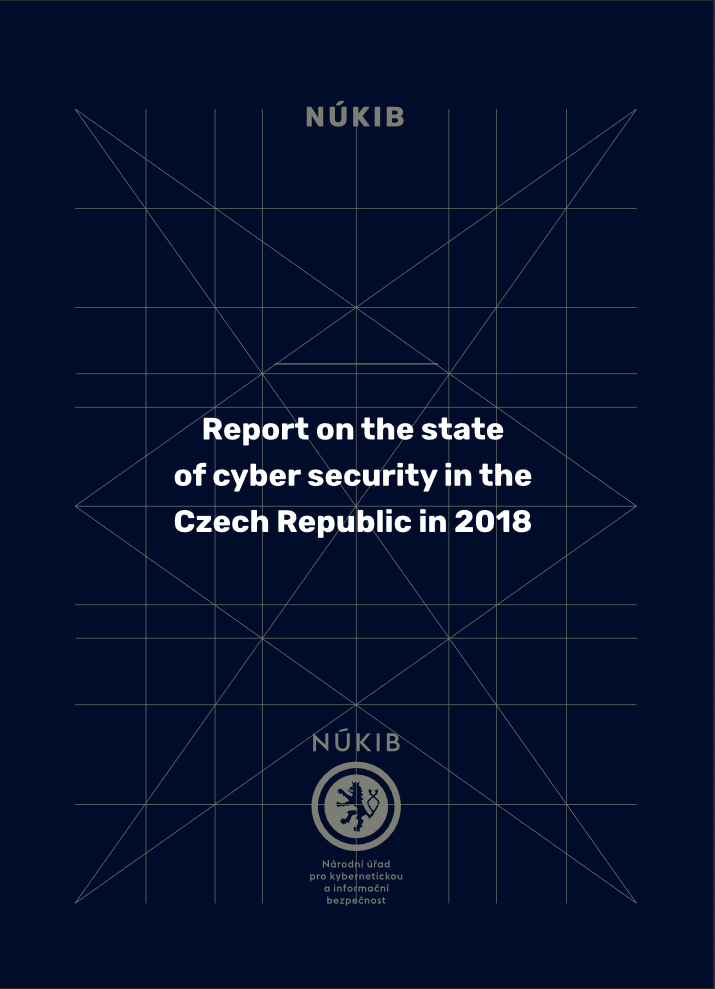 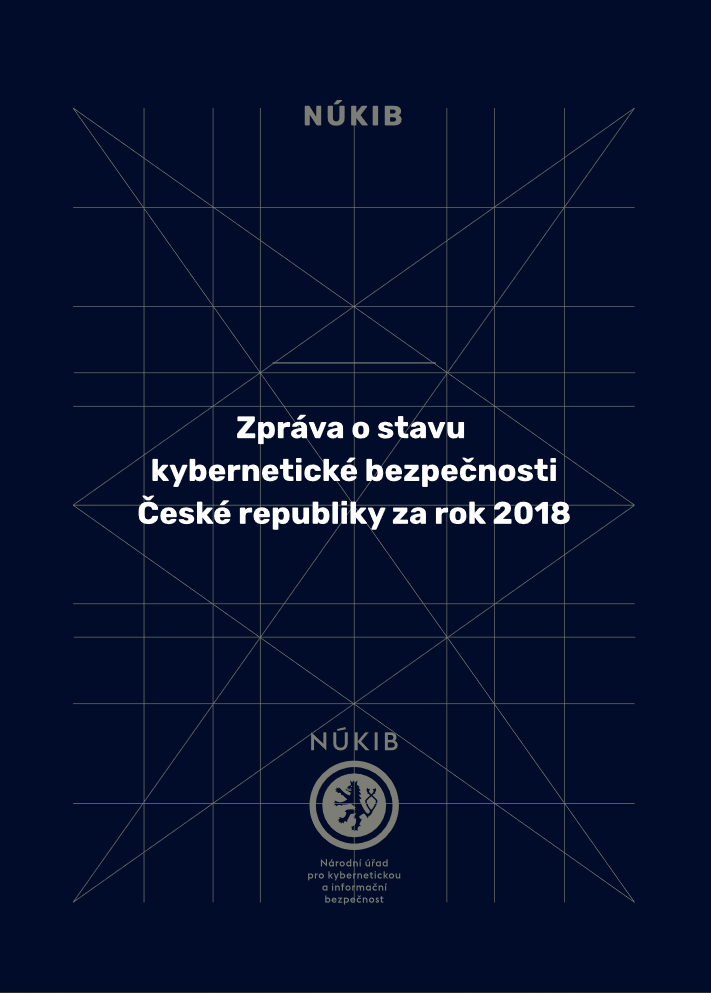 Available on: https://www.nukib.cz/cs/informacni-servis/publikace/
[Speaker Notes: If you are interested in state of current czech cyber security, feel free to checkout newly published report by NÚKIB]
Děkuji za pozornost
Otázky?


m.myklin@nukib.cz